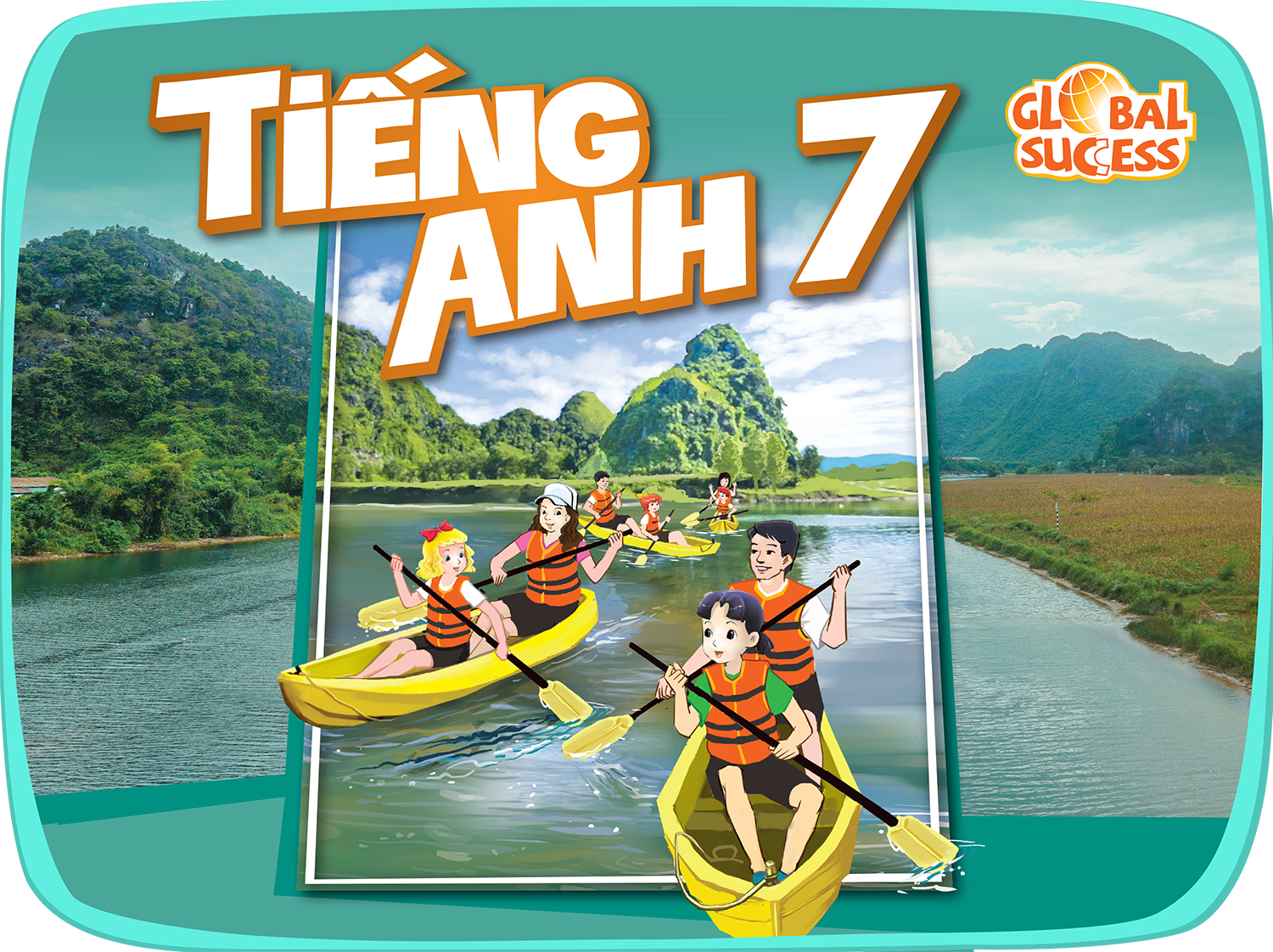 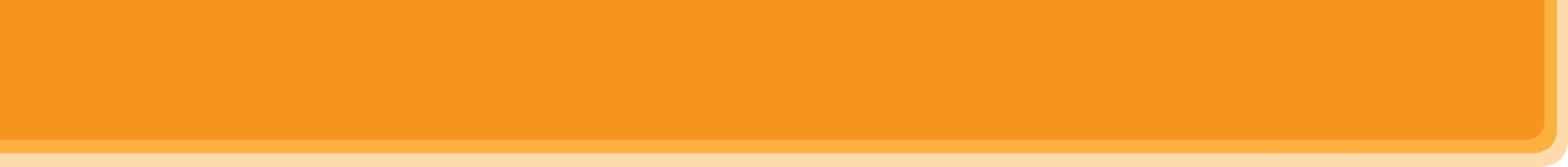 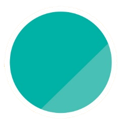 5
FOOD AND DRINK
Unit
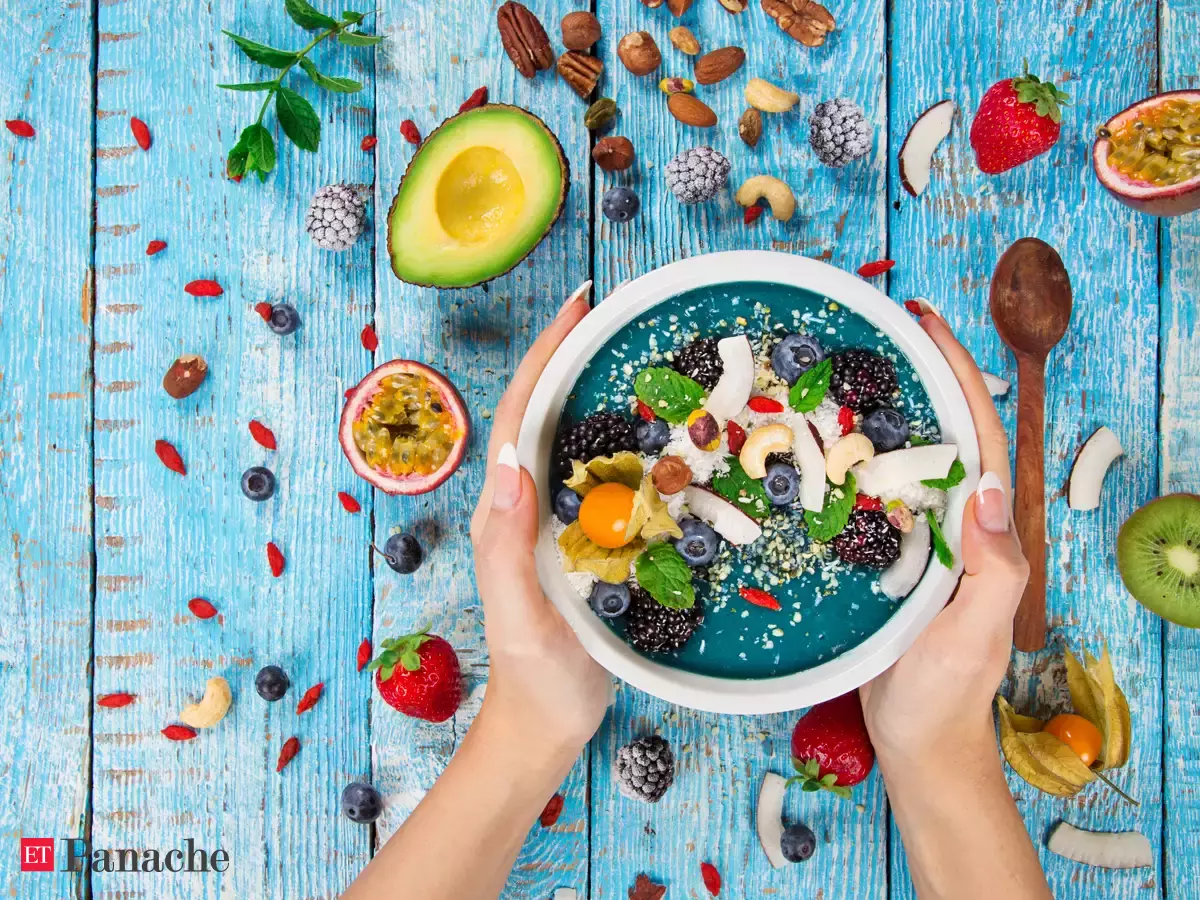 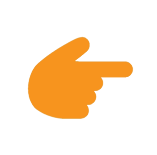 Lesson 6: SKILLS 2
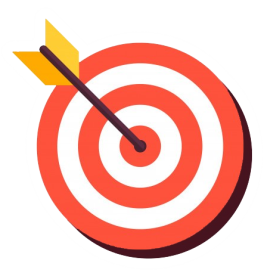 OBJECTIVES
By the end of this lesson, Ss will be able to:
1. Knowledge
Develop their listening skill for specific information about food and drink
Write a paragraph about eating habits in their area 
2. Core competence
Develop communication skills and creativity
Be collaborative and supportive in pairwork and teamwork
Develop presentation skills
Actively join in class activities
 3. Personal qualities
Promote pride in the values ​​of Vietnamese culture 
Develop love for family and traditional food and drink
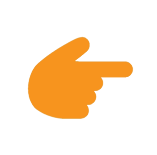 LESSON 6: SKILLS 2
WARM-UP
Mini game: Our eating habits
* Vocabulary
Task 1: Work in groups. Discuss the following questions.
Task 2: Listen to Minh talking about the eating habit in his area. Circle the food and drink you hear.
Task 3: Listen again and tick True (T) or False (F).
LISTENING
Task 4: Make notes about the eating habits in your area.
Task 5: Write a paragraph of about 70 words about the eating habits in your area.
WRITING
CONSOLIDATION
Wrap-up 
Homework
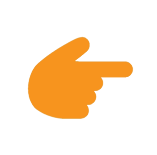 LESSON 6: SKILLS 2
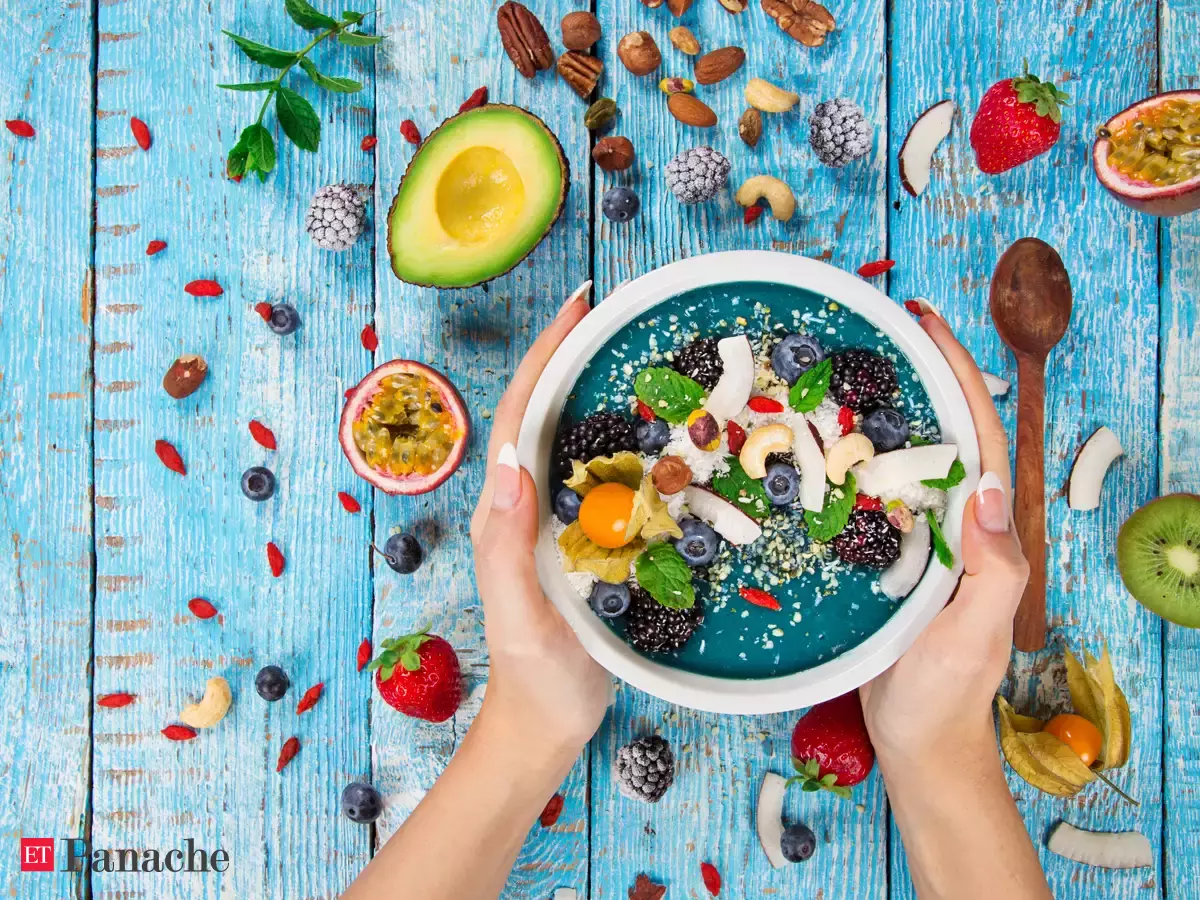 WARM-UP
Mini Game: Our eating habits
Stage aims:
To create an active atmosphere in the class before the lesson; 
To lead into the new lesson.
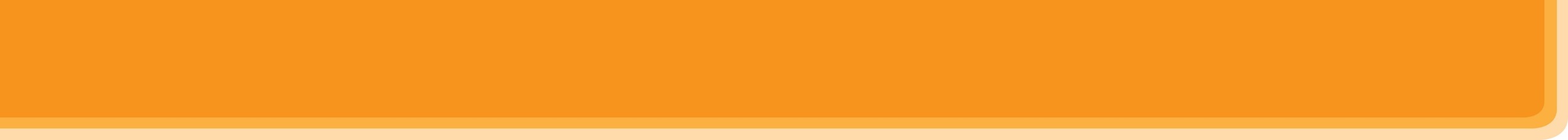 Our eating habits
MINI GAME
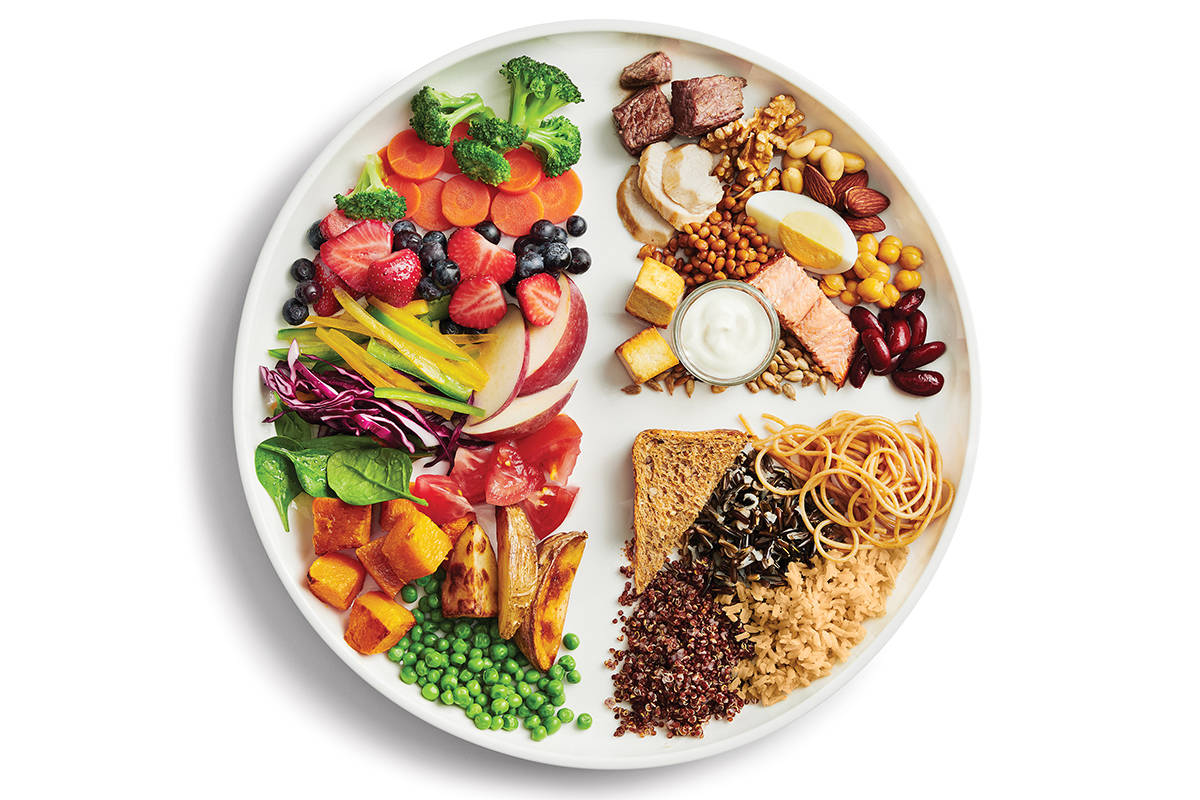 In your groups, talk about: 
What you ate and drank yesterday
Who had healthy diets
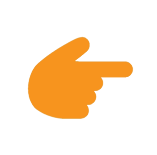 LESSON 6: SKILLS 2
WARM-UP
Mini game: Our eating habits
* Vocabulary
Task 1: Work in groups. Discuss the following questions.
Task 2: Listen to Minh talking about the eating habit in his area. Circle the food and drink you hear.
Task 3: Listen again and tick True (T) or False (F).
LISTENING
Stage aims:

To help students use key language more appropriately;
To help Ss understand and activate their knowledge of the topic;
To help Ss understand what the monologue is about & listen for specific information.
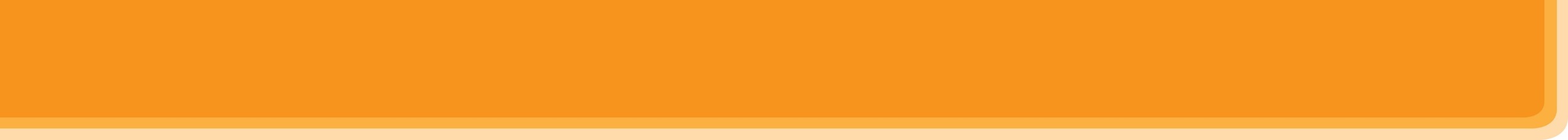 Vocabulary
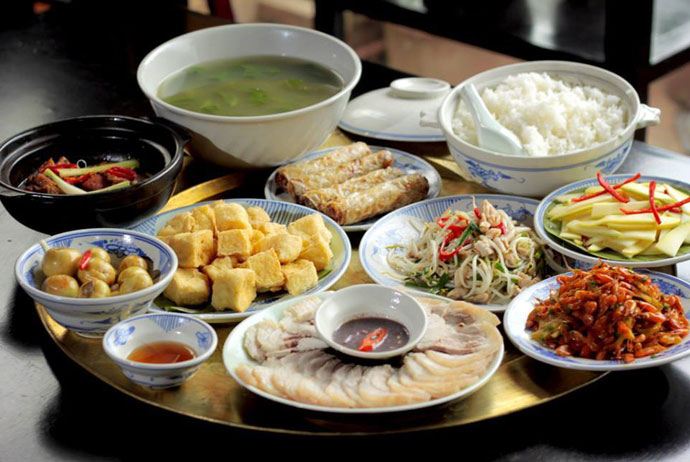 meal
/mɪəl/
bữa ăn
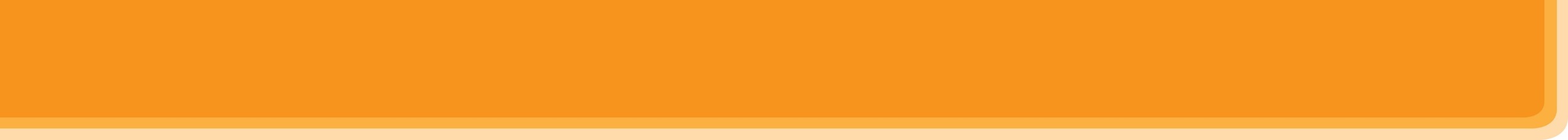 Vocabulary
breakfast
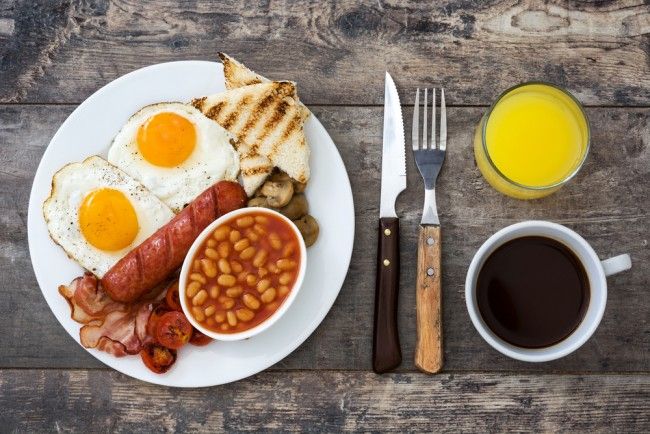 /ˈbrek.fəst/
bữa sáng
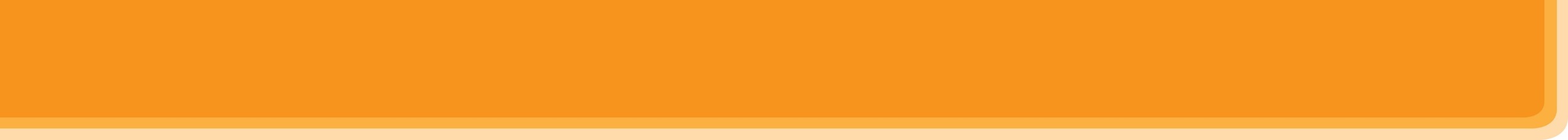 Vocabulary
lunch
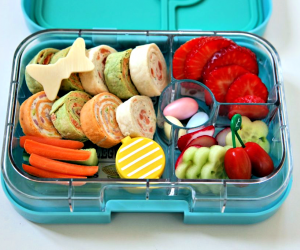 /lʌntʃ/
bữa trưa
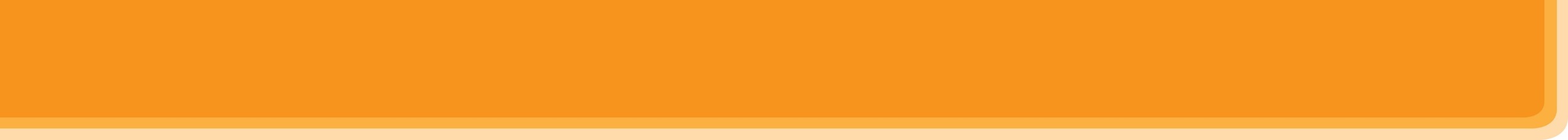 Vocabulary
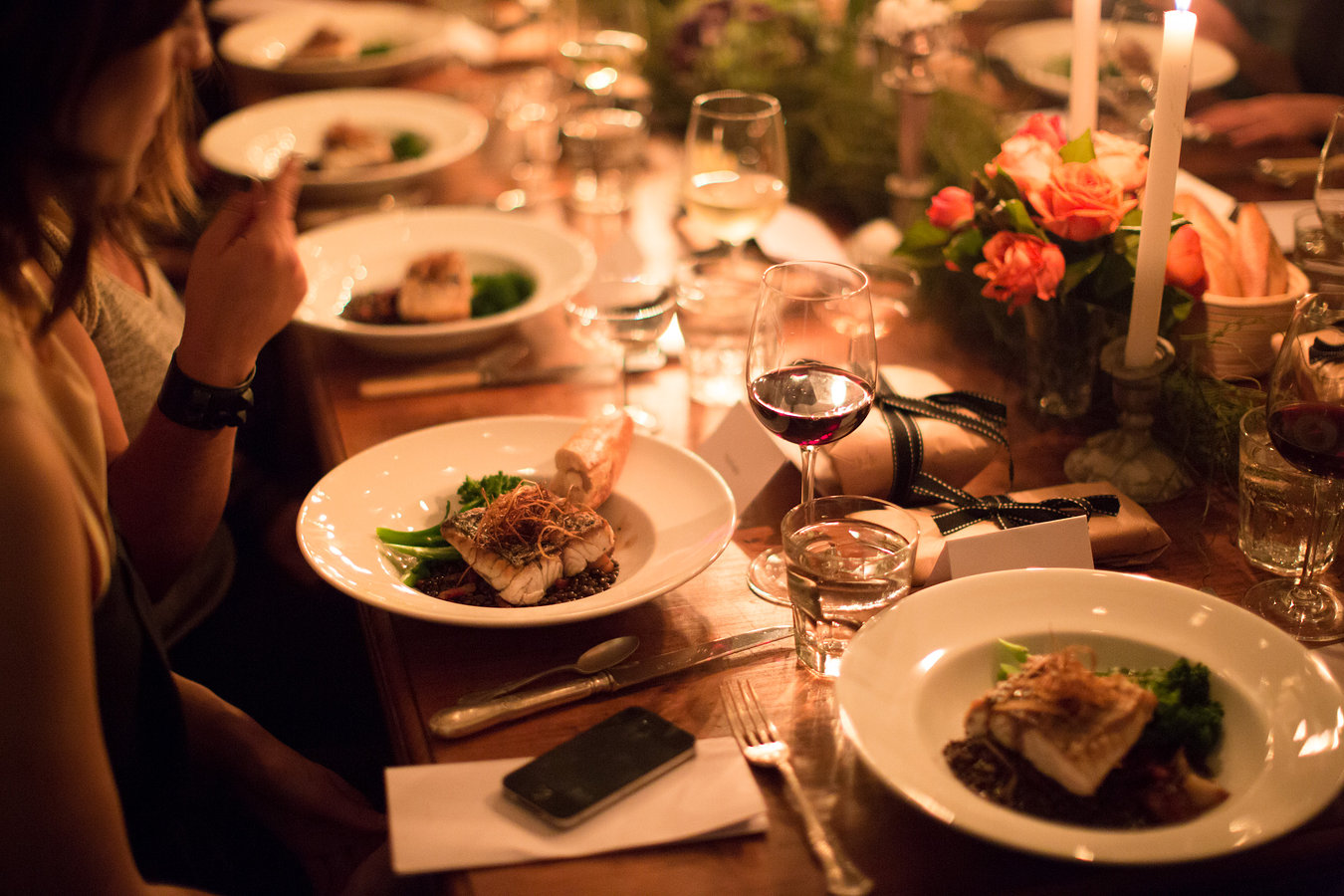 dinner
/ˈdɪnər/
bữa tối
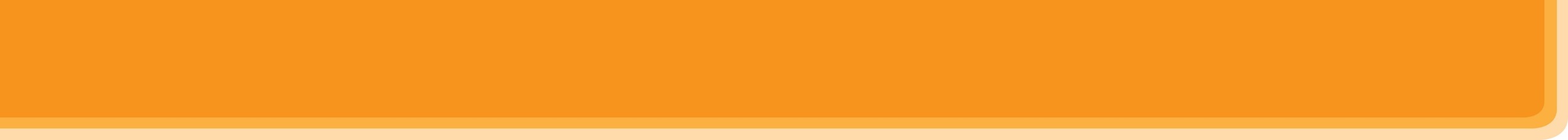 Vocabulary
fabulous
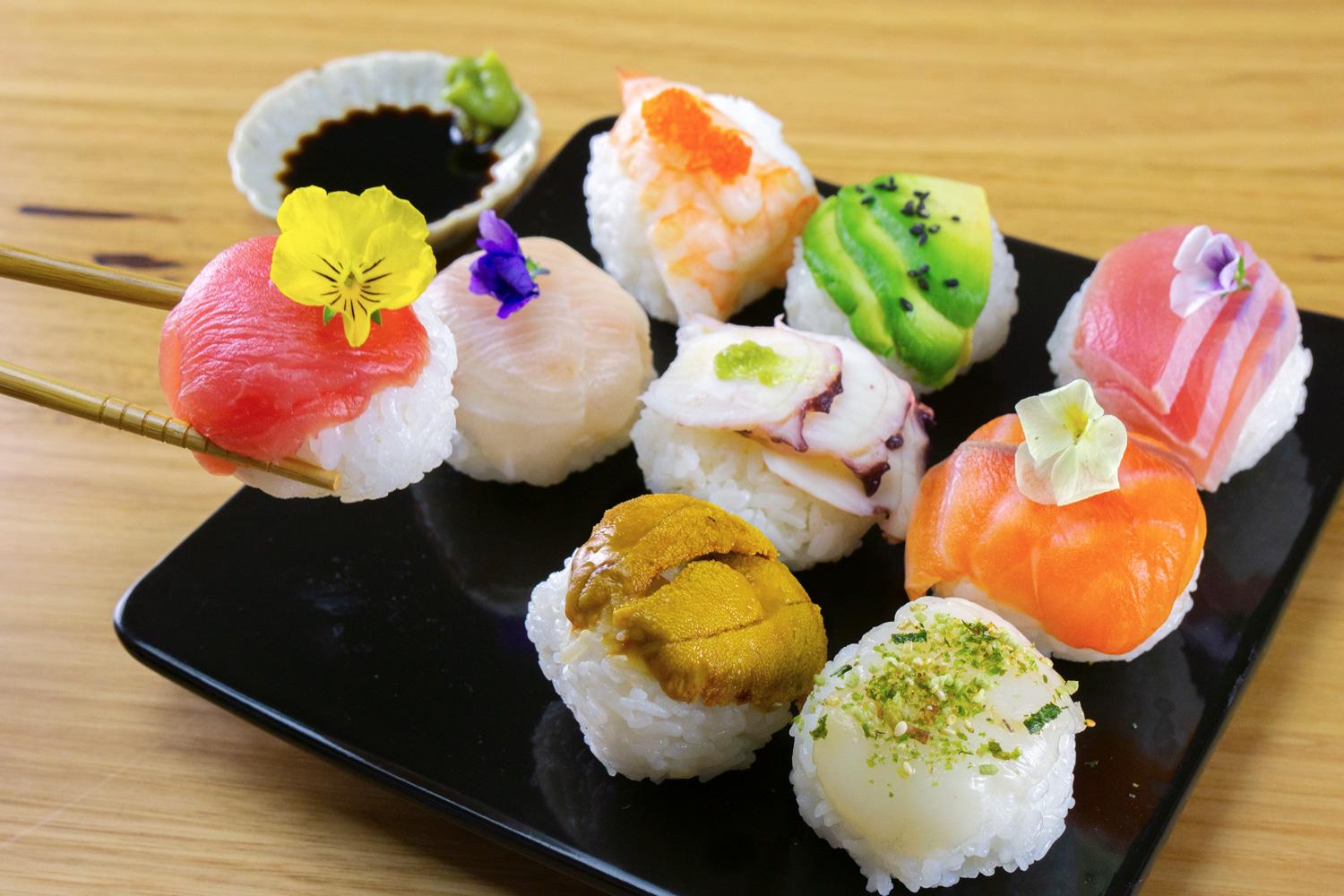 /ˈfæbjələs/
rất tuyệt vời
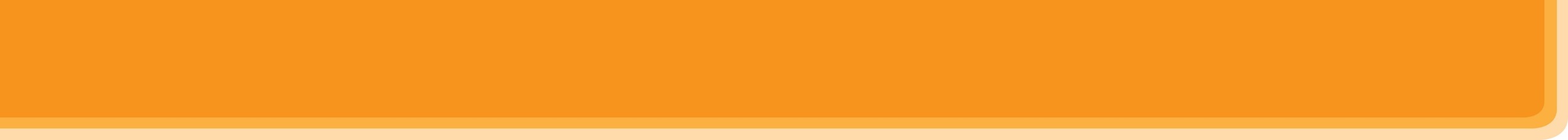 Vocabulary
healthy
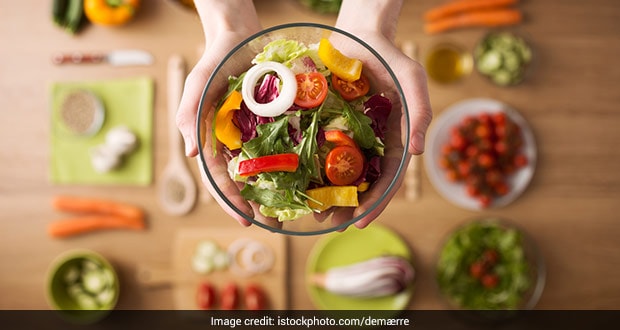 /ˈhelθi/
tốt cho 
sức khoẻ
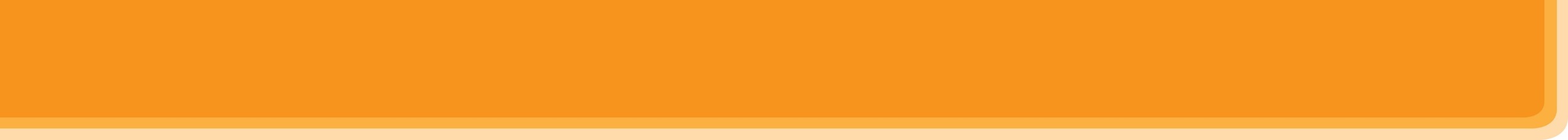 LISTENING
Work in groups. Discuss the following questions.
1
1. What time do people in your area often have breakfast, lunch, and dinner? 

2. What do they often have for breakfast, lunch, and dinner?
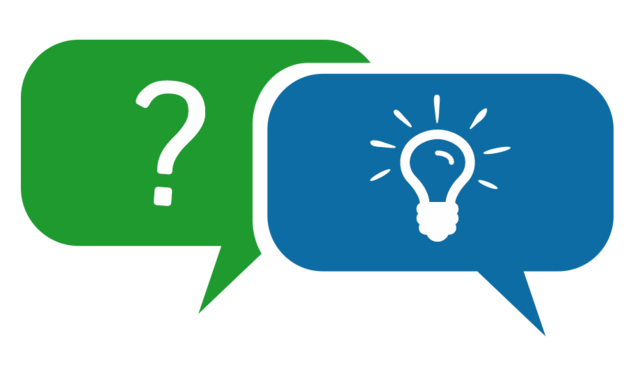 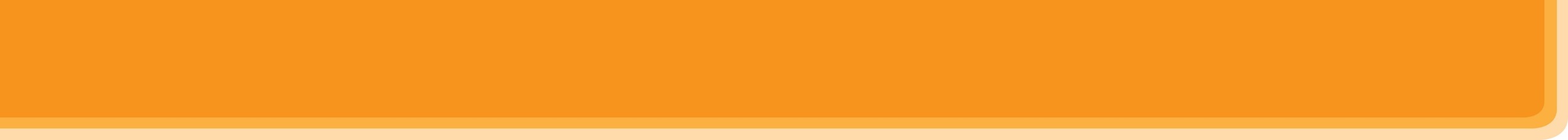 LISTENING
Listen to Minh talking about the eating habits in his area. Circle the food and drink you hear.
2
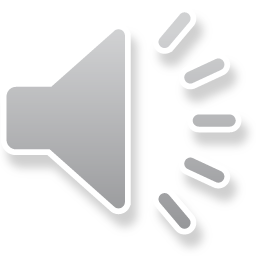 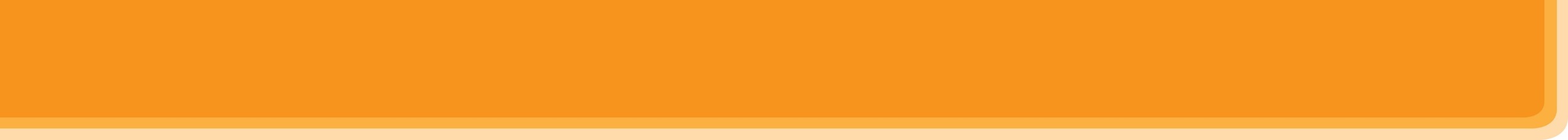 LISTENING
3
Listen again and tick True (T) or False (F).
F
T
F
T
T
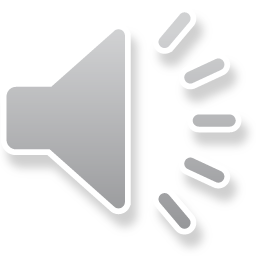 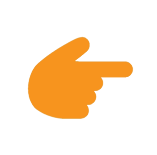 LESSON 6: SKILLS 2
WARM-UP
Mini game: Our eating habits
* Vocabulary
Task 1: Work in groups. Discuss the following questions.
Task 2: Listen to Minh talking about the eating habit in his area. Circle the food and drink you hear.
Task 3: Listen again and tick True (T) or False (F).
LISTENING
Task 4: Make notes about the eating habits in your area.
Task 5: Write a paragraph of about 70 words about the eating habits in your area.
WRITING
Stage aims:

To help Ss prepare ideas for their writing;
To help Ss practise writing a paragraph about the eating habits in their area.
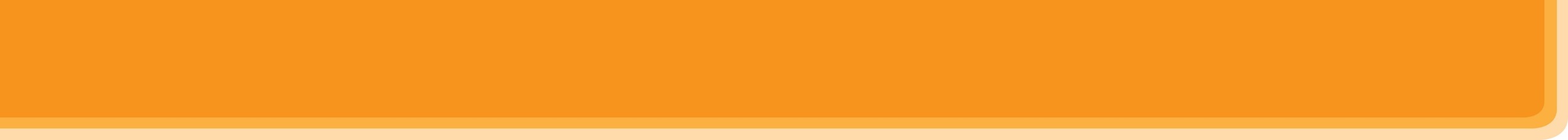 WRITING
4
Make notes about the eating habits in your area.
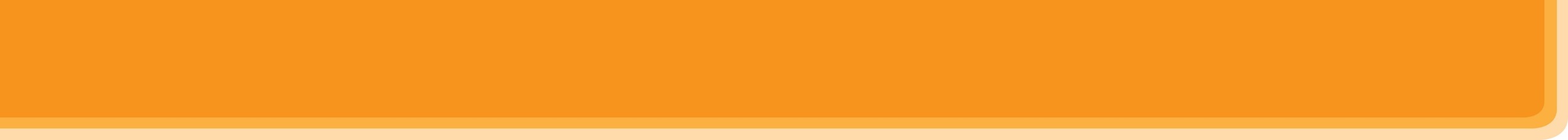 WRITING
4
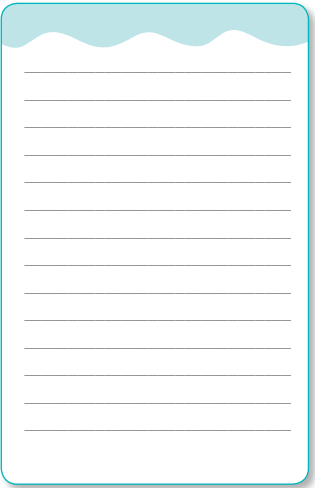 Write a paragraph of about 70 words
about the eating habits in your area. 
Use the information in 4 to help you.
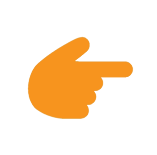 LESSON 6: SKILLS 2
WARM-UP
Mini game: Our eating habits
* Vocabulary
Task 1: Work in groups. Discuss the following questions.
Task 2: Listen to Minh talking about the eating habit in his area. Circle the food and drink you hear.
Task 3: Listen again and tick True (T) or False (F).
LISTENING
Task 4: Make notes about the eating habits in your area.
Task 5: Write a paragraph of about 70 words about the eating habits in your area.
WRITING
CONSOLIDATION
Wrap-up 
Homework
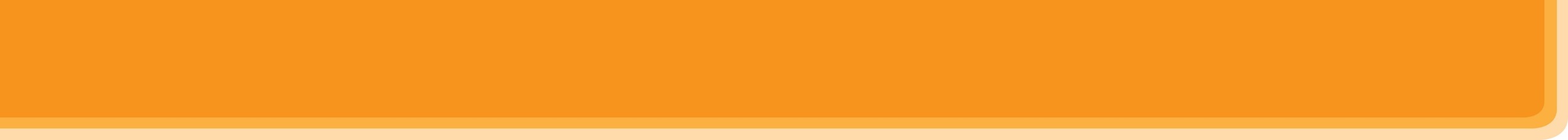 CONSOLIDATION
1
WRAP-UP
In this lesson, we have learnt to:
listen for specific information about eating habits
write a paragraph about eating habits in the area.
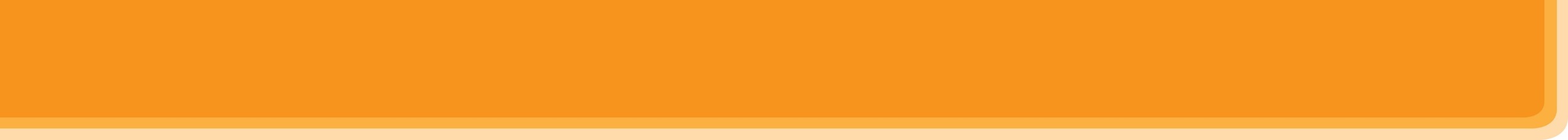 CONSOLIDATION
2
HOMEWORK
Write a paragraph about your eating habits and upload on the drive link given.
Prepare for the project.
Website: sachmem.vnFanpage: www.facebook.com/sachmem.vn